HOSPITAL STAKEHOLDER ENGAGEMENT MEETING
Friday, January 10, 2025
1:00 PM - 3:00 PM
Location:  Online Only   

All Hospital Zoom Meeting: Dial Toll-free 1-877-853-5257 / Meeting ID: 870 4490 0719 / Passcode: 245046

Topic Suggestions, due by close of business two weeks prior to the meeting. Send suggestions to Della.Phan@state.co.us.
1
Welcome & Introductions
Thank you for participating today!

We are counting on your participation to make these meetings successful
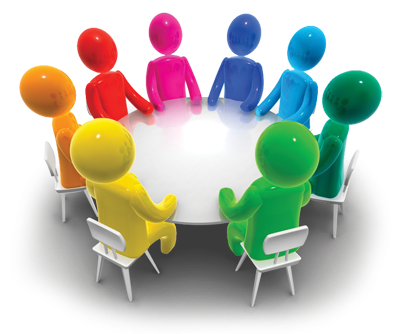 2
About this Meeting
We will be recording this meeting.

Please speak clearly when asking a question and give your name and hospital

A recording of this meeting will be posted to the Hospital Engagement Meeting website for later viewing.

Hospital Generated Topics:  Please contact Della Phan at Della.Phan@state.co.us with requests to cover questions or topics in future hospital engagement meetings.  Topics requested fewer than 2 weeks before the next meeting may need to be pushed to future meetings depending on availability of personnel with knowledge of those topics.
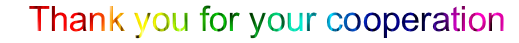 3
Dates and Times for 2025
General Hospital Stakeholder Engagement Meetings
The agenda for upcoming meetings will be available on our external website on a Monday the week of the meeting. 
 https://www.colorado.gov/pacific/hcpf/hospital-engagement-meetings
Please note the offset dates and times to work around holidays AND Medical Services Board
4
AGENDA
5
February 2025 Hospital Engagement Meeting
Added hospital engagement meeting
Friday, February 7, 2025: 9:00 – 11:00am
Intended focus to be on EAPG version 3.18 transition
EAPGs used for outpatient hospital payment methodology
GOAL: Implementation on July 1, 2025, last version update January 1, 2022

Meeting topics to include:
Discussion of overall methodology for updating EAPG weights used in payment calculations
Presentation of findings on most impactful EAPG methodological changes from EAPG 3.16 to EAPG 3.18
Assessment of required regulatory updates to accommodate update
6
APR-DRG Version 40 Update & Reprocessing was Complete in mid-December
Version 40 of the All Patient Refined–Diagnosis Related Group (APR-DRG) methodology and its associated weight table has been updated. Claims with a last date of service on or after 10/1/2024 were reprocessed with a retroactive claims adjustments in mid-December.Visit the Inpatient Hospital Payment web page to locate the weight tables that will be implemented. Visit the Hospital Stakeholder Engagement Meetings web page to review webinar recordings of the meetings.Email Diana Lambe at Diana.Lambe@state.co.us and Andrew Abalos at Andrew.Abalos@state.co.us with questions or concerns.
7
Inpatient Carve-out Claim Denial  Example:  Long-Acting Reversible Contraceptive – Duplicate Claim Denial
The Department has instituted an operational fix that will prevent the initial inpatient birth claim (when reprocessed) from denying when hitting up against the LARC Outpatient claim (affects all inpatient carve-outs).
 
Providers are now able to rebill any inpatient birth claims that have denied due to hitting up against the LARC Outpatient claim.

Please contact Diana Lambe at diana.lambe@state.co.us or Andrew Abalos at Andrew.abalos@state.co.us with any questions or concerns.
8
CMS - Interim Final Action with Comment Period File for IP Base Rate Rebasing eff 7.1.2025
Many of you are probably already aware that there was a new "Interim Final Action with Comment Period" file on the IPPS Final Rule Home Page that changed one of the files we use to create Inpatient Hospital Base Rate calculations.  The file specifically:  Table 1A-1E which contains the FY 2025 Operating and Capital National Standardized Amounts that were changed due to a court ruling.   

The Department has been checking and is unable to figure out when or if a new version of this Interim Final Action file will be distributed.  If any hospitals have more information on this, please let us know, we’d greatly appreciate it.
  
Given this unexpected change, we will need to adjust our Colorado Rule and State Plan language since we identified the Correcting Amendment File as the file we’d use for rate building (in 10+ years, this is first time we’ve seen an additional corrected file).  

The Department will be modifying the Rule and State Plan language to specify we will use whatever file is the current final version as of the end of the first full week of January of rebasing years.  So that means, IF there are updates that are posted after the end of the first full week in January, we will not be using it.
9
Additional Housekeeping Changes to Colorado Rule & State Plan
In addition to adjusting the name of the file to be used for Inpatient Medicaid Base Rate Rebasing, the Department will be making some housekeeping updates to 10 CCR 2505-10 8.300 and State Plan as necessary.  

Timeline for Changes:  We will be able to share with you all the changes during the March 7, 2025, Hospital Engagement Meeting.  

The Department will present the rule changes to the Medical Services Board (MSB) on April 11, 2025.  Changes to State Plan will occur after.
10
Timeline for Education Related data 30-day Review Period rates effective 7/1/2025
This is essentially the same timeline we used for our prior rebasing.  Dates were adjusted to avoid due dates on weekends/holidays.
11
Timeline for CMS data 30-day Review Period rates effective 7/1/2025
CMS Data 30-day Review period will be available for review in same GME/IME workbook posted on 3/17/2025 with any requested changes due by end of day 4/16/2025 to diana.lambe@state.co.us. 
 
Hospitals will need to provide an email containing copies of letters from their Hospital Intermediary showing the incorrect data and the correction that will be used to adjust their hospital’s data points used in rate building. 
   
Below are the specific data elements that hospitals can request a change if still incorrect after the correcting files have been posted.  






Please be aware that there is an additional 30-day review of the final rates after the State Budget Action is announced and the rate workbook is finalized for posting.
12
HCRIS data pulled for Inpatient Rebasing effective 7/1/2025
The Department received a request for the ability to fix data pulled on cost reports active as of January 1 the first full week in January..

For the 3-year averages of Payer Mix & Low Discharge Add-ons, our intent was to use the most recently available cost reports on HCRIS as of January 1 the first full week of January of rebasing years.  The idea behind averaging the three year’s worth of data was to avoid huge data swings and should hopefully smooth out the differences that can occur from year to year.

For Education Related Adjustments, again our intent was the same and to use the most recently available cost report on HCRIS as of January 1 the first full week of January for calculating GME/IME for Non-PPS Hospitals.  The parameters around the data pulled from HCRIS were detailed in 10 CCR 2505-10 8.300 Hospital Services, Long Term Care Single Entry Point System as well as Colorado State Plan. 

We really didn't plan on or include a mechanism for any changes to the data that was being pulled and would be very hesitant to add one due to tight timelines for delivering new rates in rebasing years.  We hope that helps explain why the data will have to remain how it currently appears.  If hospitals would like to discuss this further, we can discuss it in preparation for rebasing in FY 2027-28.
13
General EAPG Updates
EAPG Module Update
3M/Solventum released General Availability Version 2025.0.0 on December 27, 2024
Installed within interChange January 3, 2025
Applied quarterly CPT/HCPCS updates

Upcoming releases
General Availability release Version 2025.1.0 on March 27, 2025
Anticipated installation within first week of April 2025

Seeking a solution within Solventum for Vaccines for Children Payments
14
Long-Acting Anti Psychotics – Billing Guidance
Request for guidance in previous engagement meetings on billing of Long-acting Injectable Antipsychotic (LAI) medications in Inpatient Hospital setting

From the Behavioral Health Initiatives and Coverage Office:RAEs should pay LAIs in a hospital setting.

All benefits questions can go to: hcpf_bhbenefits@state.co.us
15
Regulatory updates
Inpatient Hospital Housekeeping Update (see slide 10)
State Plan Amendment
Public Noticing required
Code of Colorado Regulations Update (Section 8.300)
To be presented to Medical Services Board April 11, 2025
Effective July 1, 2025
16
Hospital Back-Up Program
Hospital Back-Up (HBU) is a program within Health First Colorado that supports qualified skilled nursing facilities in providing hospital-level care to members who are ventilator dependent, have complex wounds, or have medically complex needs, as defined in rule 10 CCR 2505-10 8.470.1.
Website: hcpf.colorado.gov/nursing-facilities
For questions or to set up a meeting, please contact:
Angela Silva, HBU Policy Specialist
hcpf_hospitalbackup@state.co.us
Angela.silva@state.co.us
17
Questions?  Comments? Solutions?
18
Thank You!
Kevin Martin
Fee for Service Rates Division Director
Kevin.Martin@state.co.us

Andrew Abalos
Facility Rates Section Manager
Andrew.Abalos@state.co.us

Diana Lambe
Inpatient Hospital Rates Analyst
Diana.Lambe@state.co.us

Gabriel Hottinger
Hospital Rate Analyst
Gabriel.Hottinger@state.co.us

Della Phan
Specialty Hospital Rates Analyst
Della.Phan@state.co.us
Raine Henry
Hospital and Specialty Care Section Manager
Raine.Henry@state.co.us 

Chris Lane
Specialty Care and Facilities Unit Manager
Christopher.Lane@state.co.us

Diva Wood
Hospital Policy Specialist
Diva.Wood@state.co.us

Jessica Short
Hospital Policy Specialist
Jessica.Short@state.co.us
19